FREE TIME Activities
7° grades
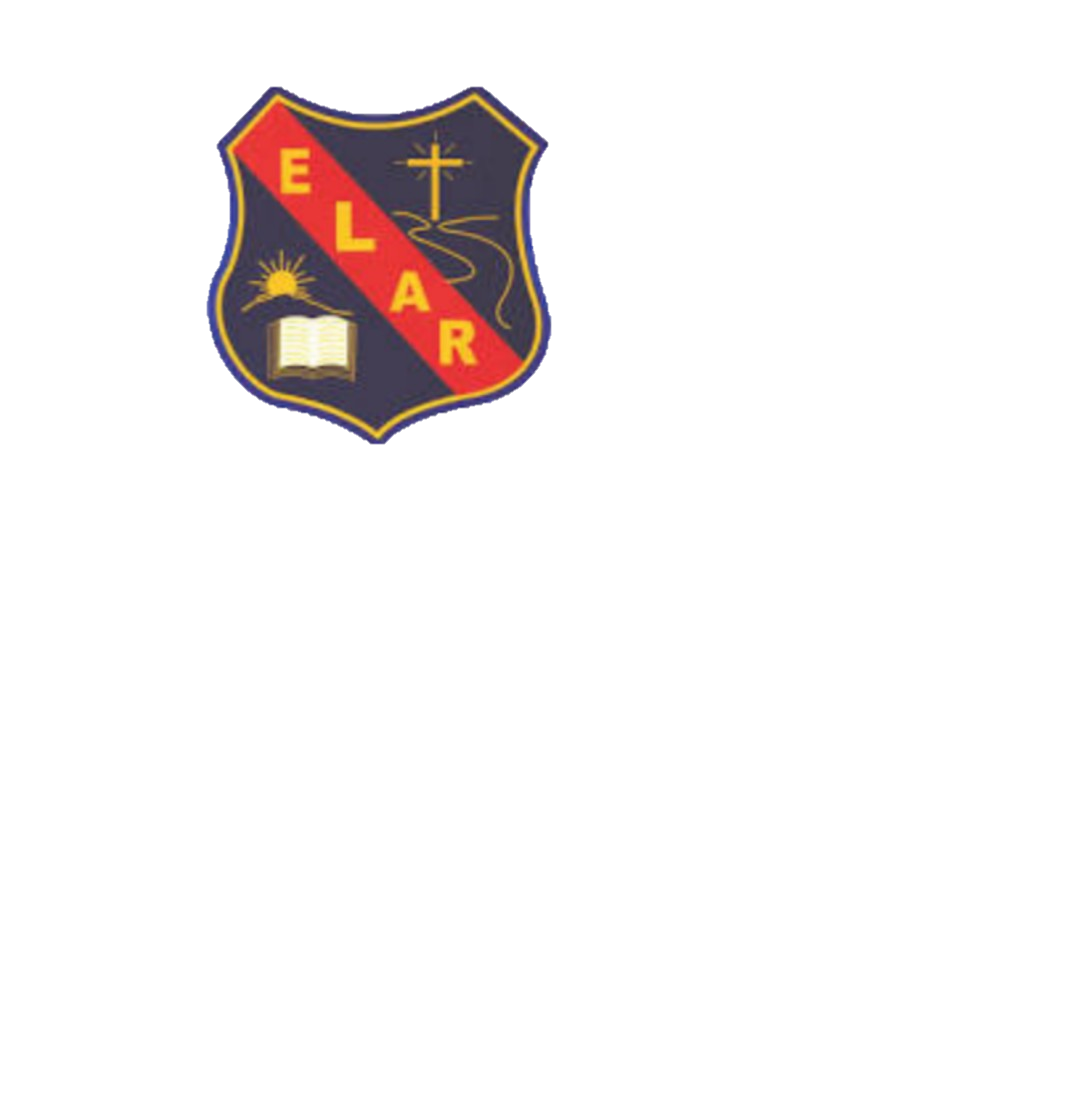 Miss Pamela Roky 
Miss Francisca Ipinza
Instructions
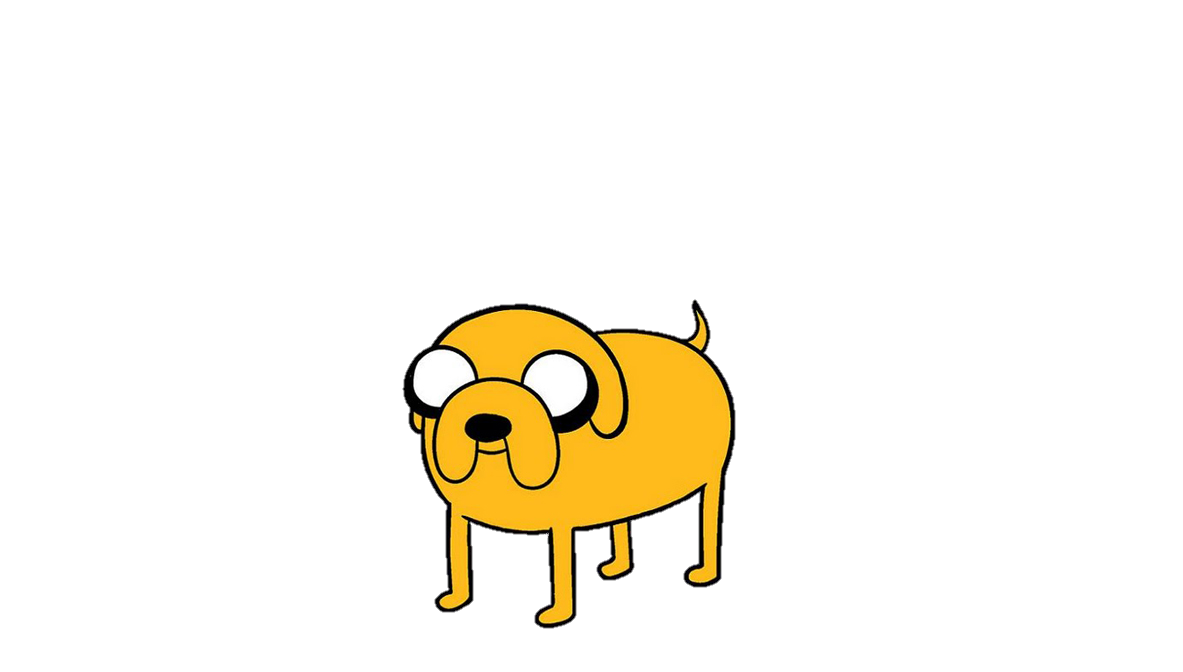 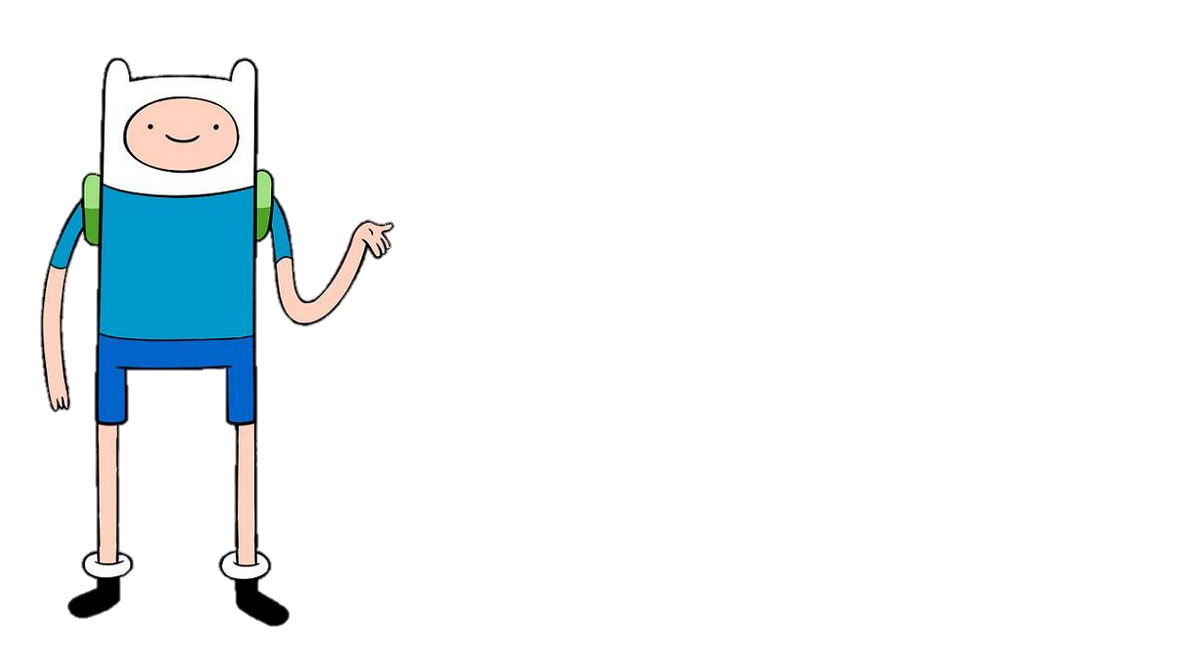 Hi!
Use your notebook to write and draw the  following exercises.
Send your photos to Miss Pamela (Pamela.roky@elar.cl )
Or Miss Francisca
(francisca.ipinza@elar.cl) where corresponds.
Likes and dislikes
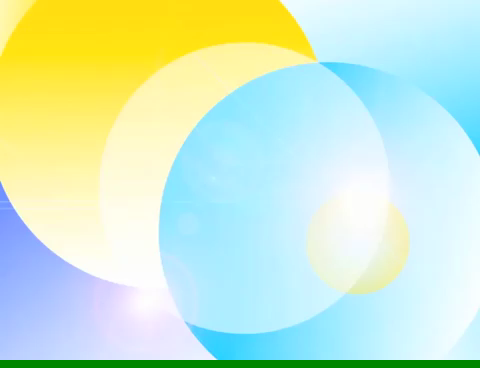 Watch         this video related to Likes 
and Dislikes
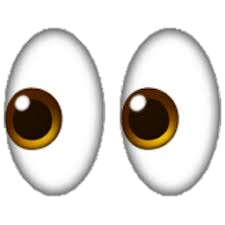 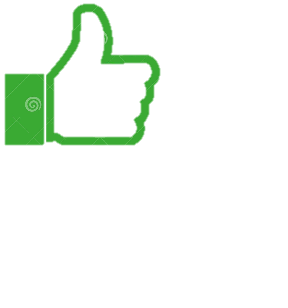 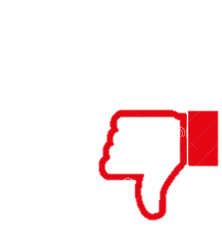 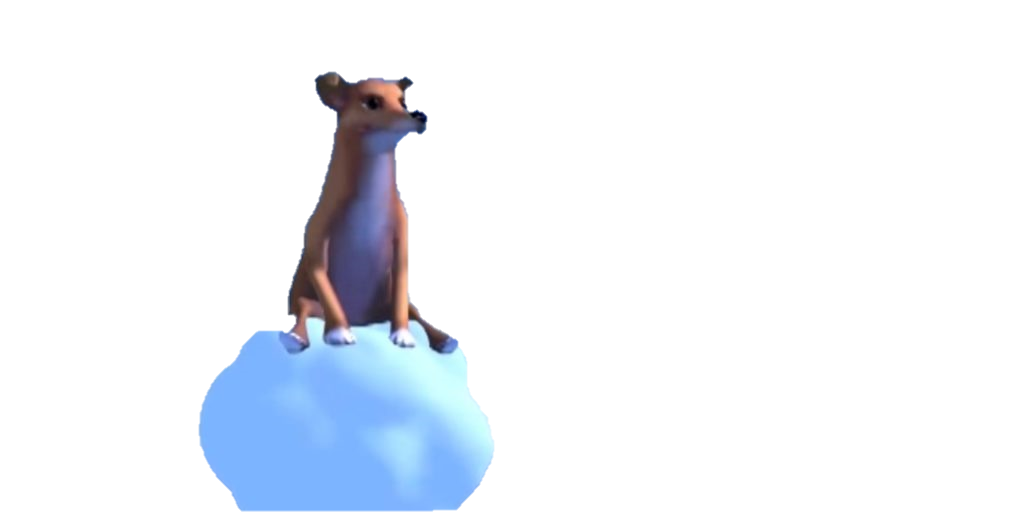 *Remember:

I – You – We - They Like

She- He – it
Likes
Other ways to say I like – I Dislike…
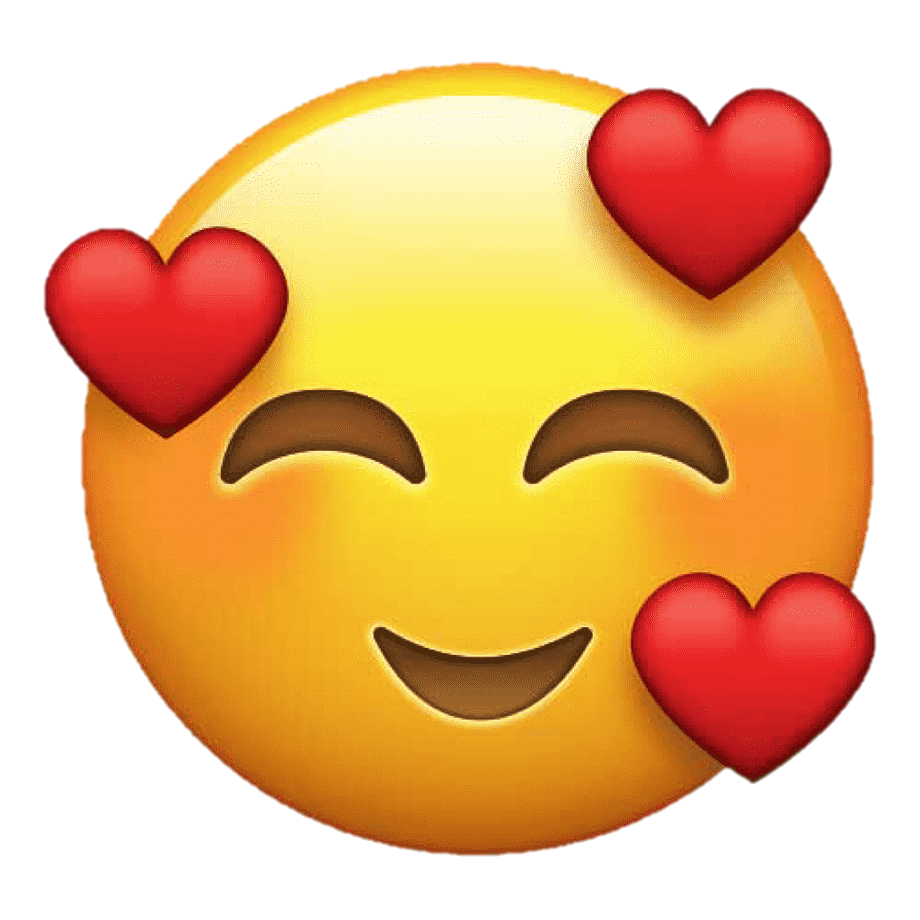 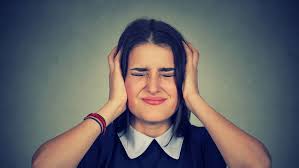 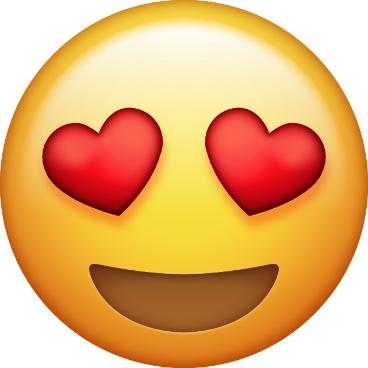 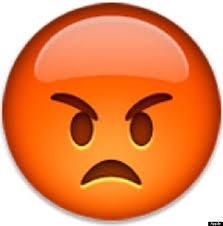 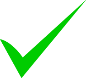 Hate
Love
Enjoy
Can’t stand
Prefer
I enjoy watching “La casa de Papel”
I love to eat Chocapic
I hate broccoli
I prefer Ice Cream than “Lentejas”
I can’t stand pinapple pizza
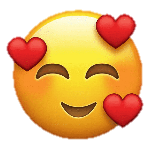 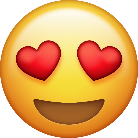 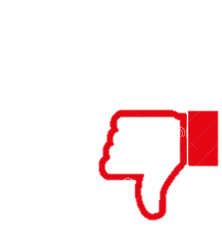 1. Look at these sentences and put the emoji/ image to the correct sentence
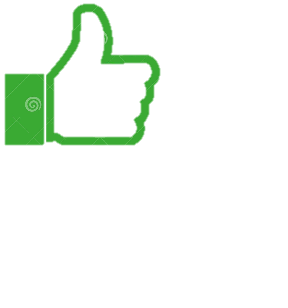 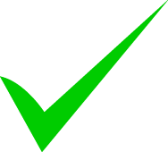 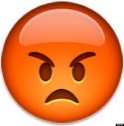 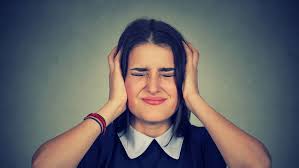 a. I dislike going to the cinema.
b. I prefer to take it easy with friends.
c. I love to study!
d. They hate playing basket the summer.
e. Do you like reading?
f.  I can’t stand watching TV.
g. Manuel enjoys skateboarding.
Here we have some hobbies/ activities
What are your favorite free time activities?
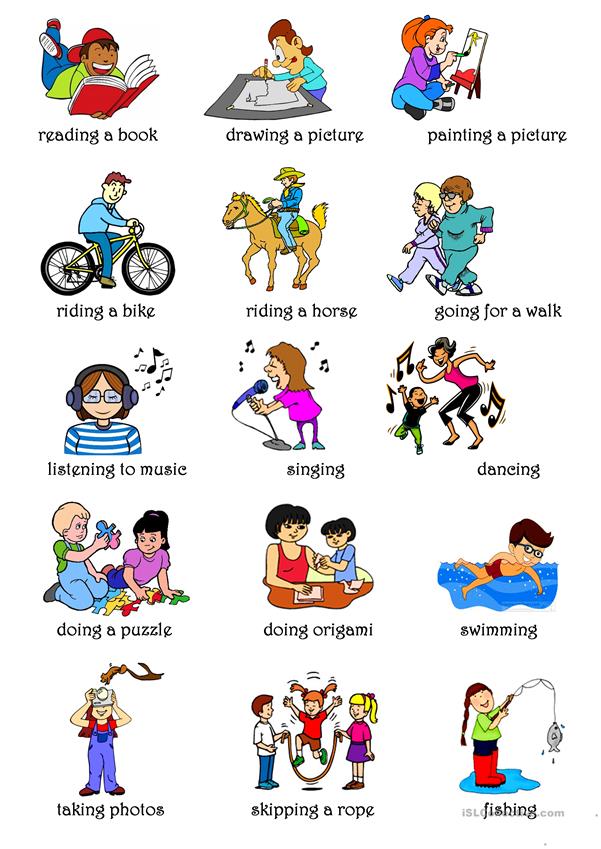 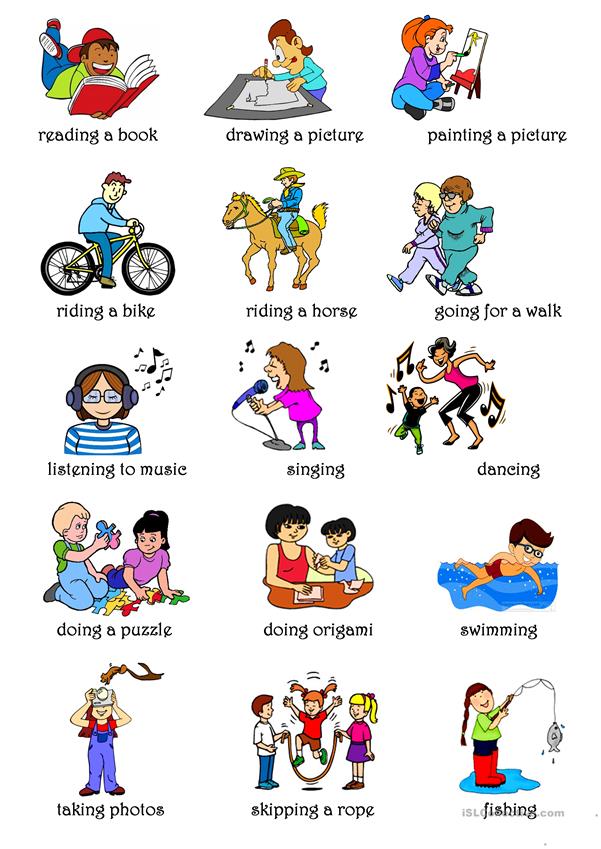 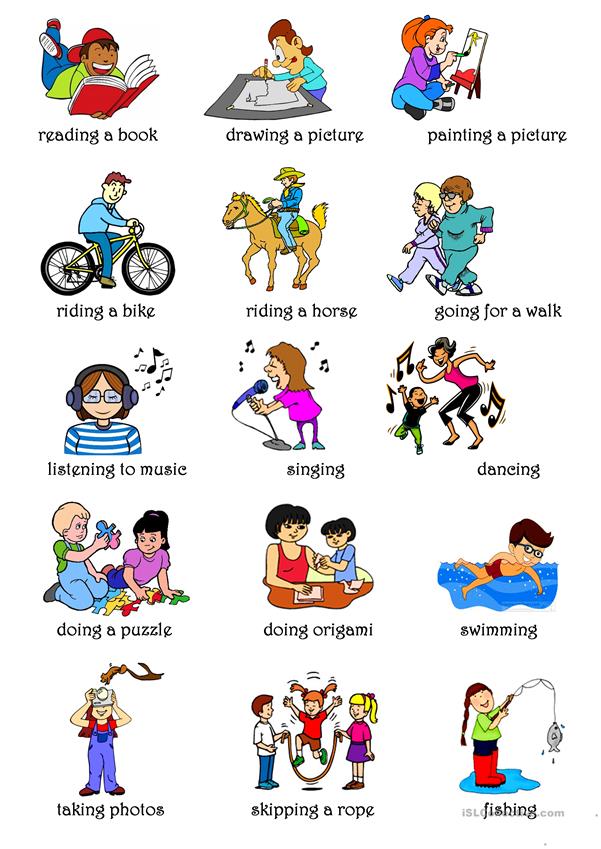 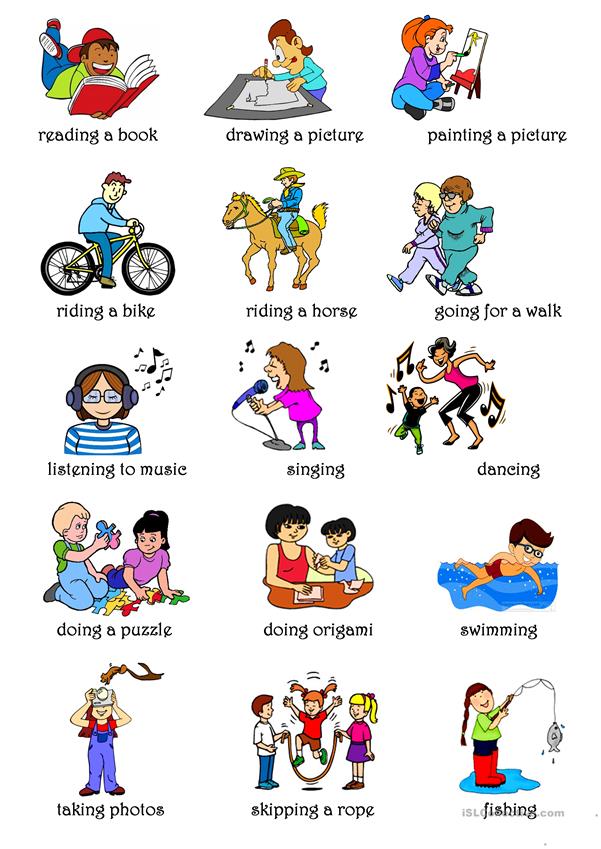 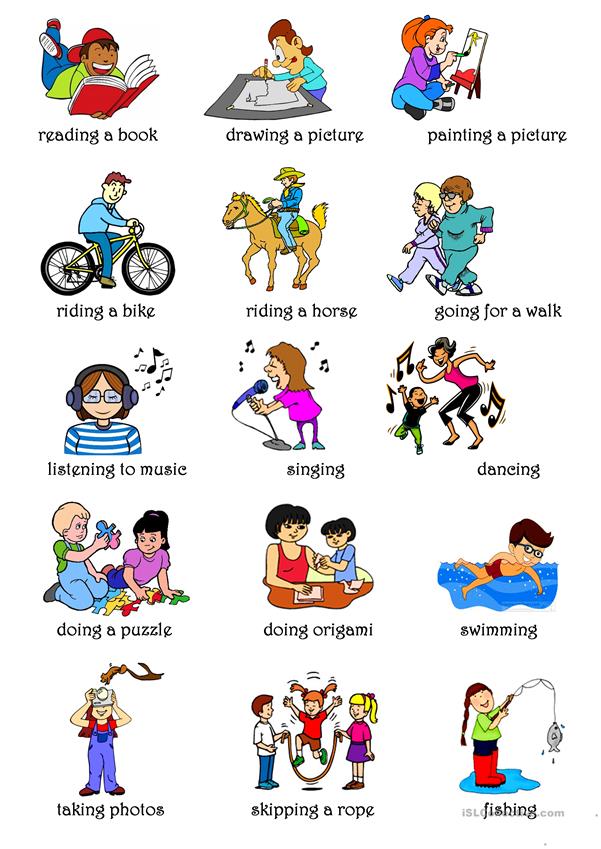 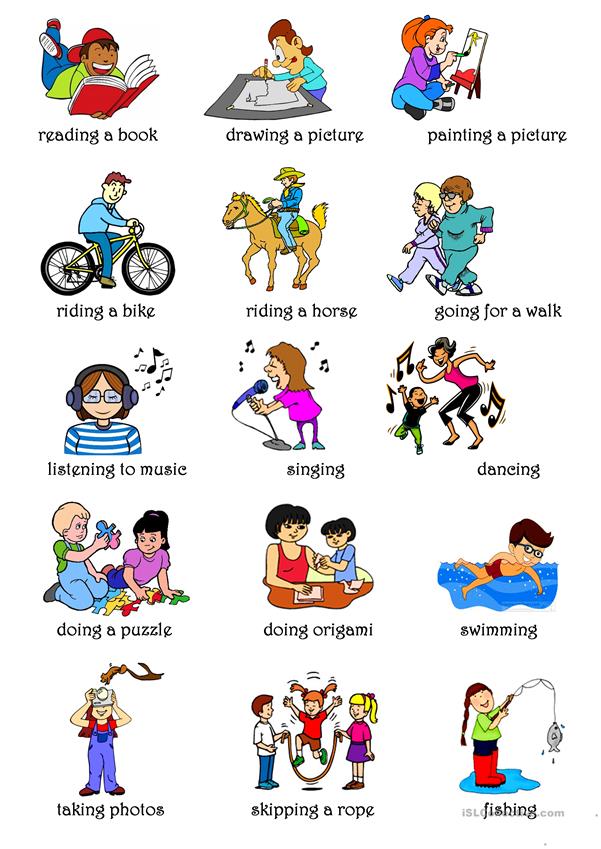 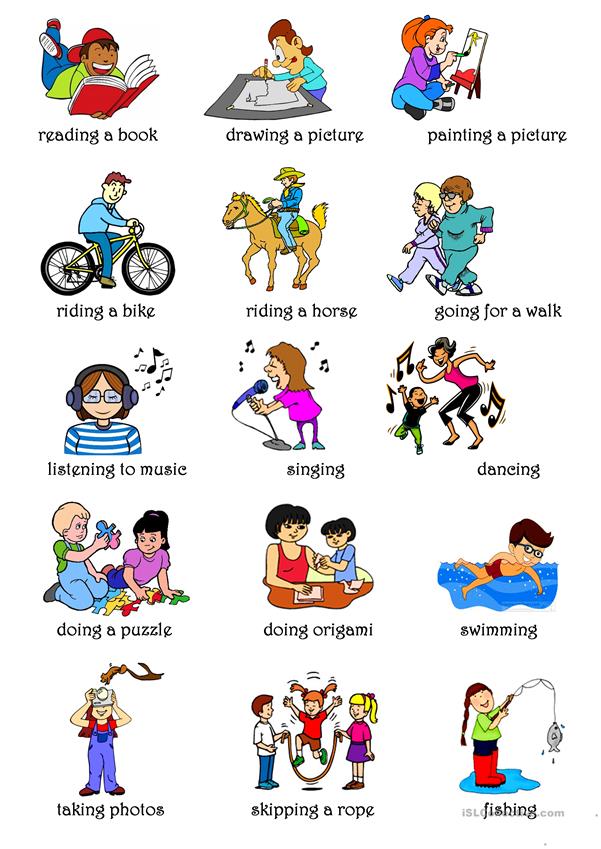 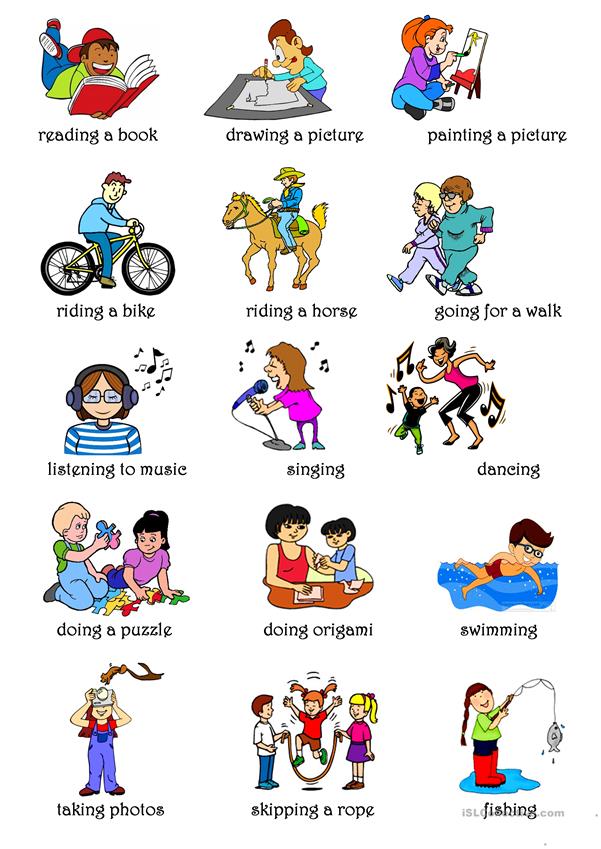 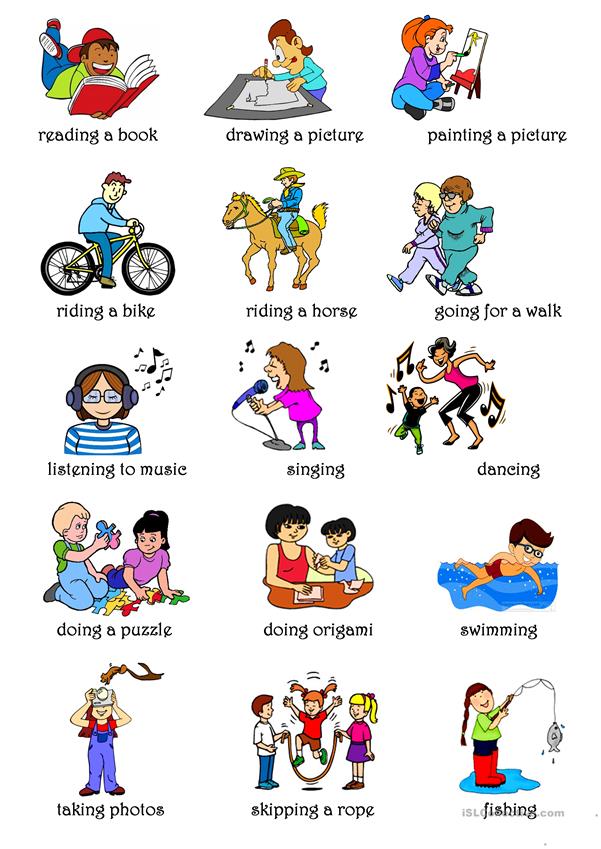 In my free time
 I like to read
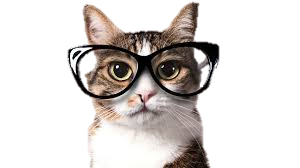 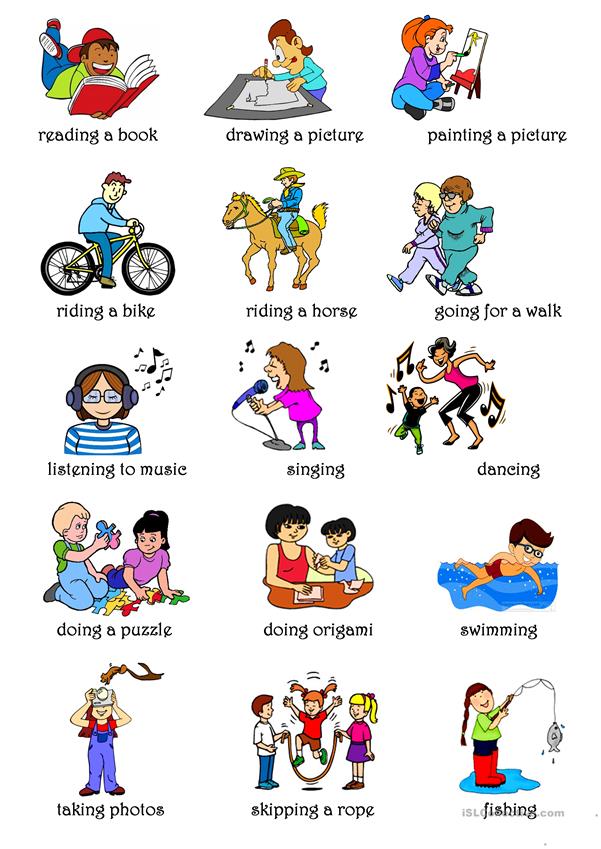 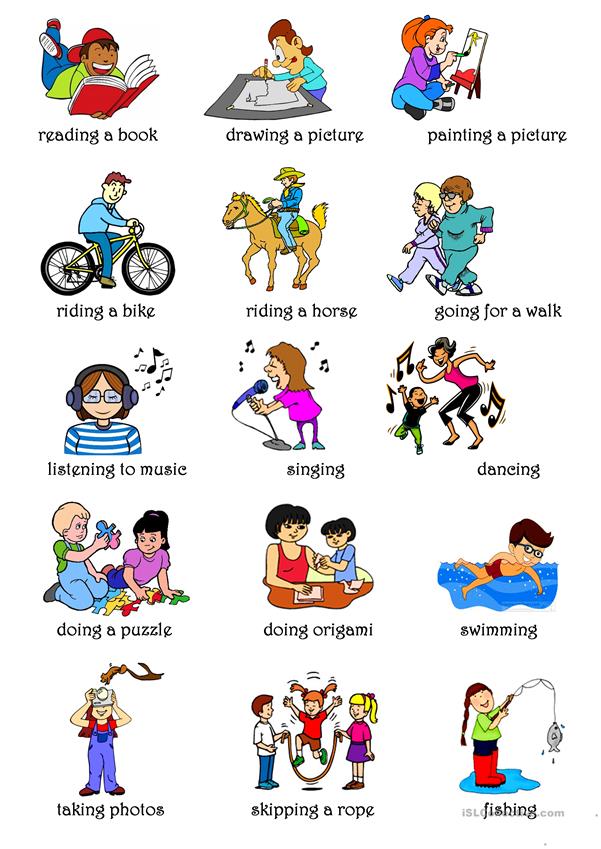 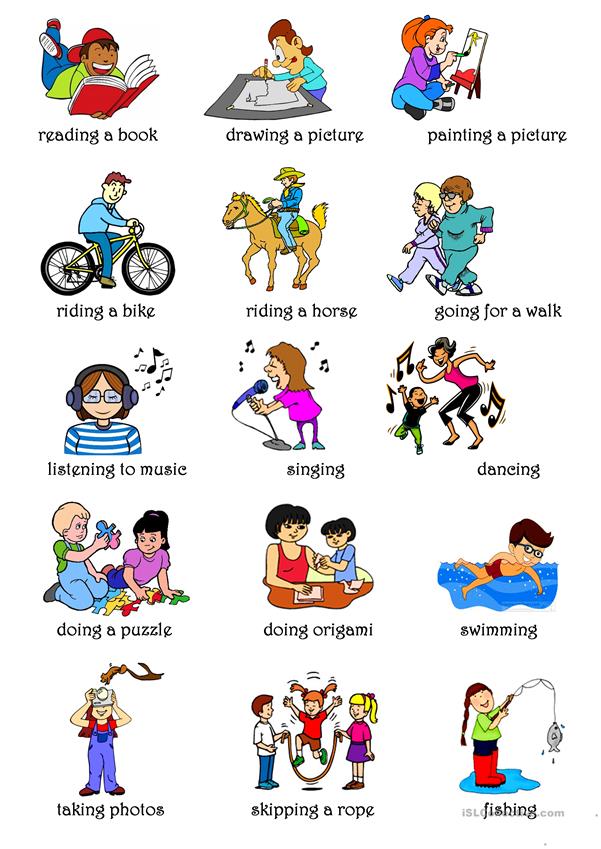 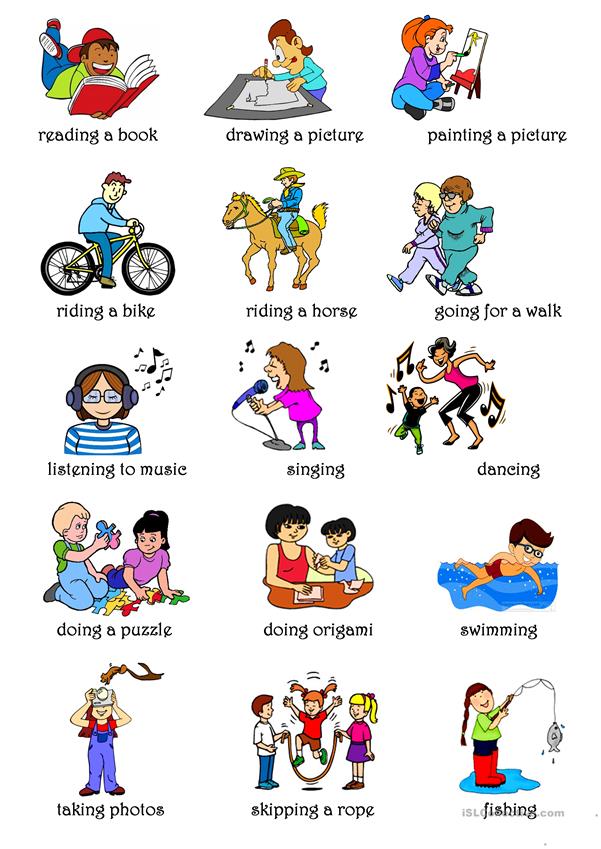 What do you do in your free time?
Watch        the video and write the activities that she likes to do.
In my free time I like to…
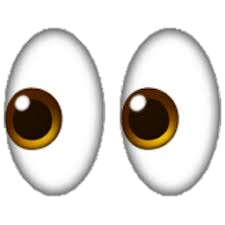 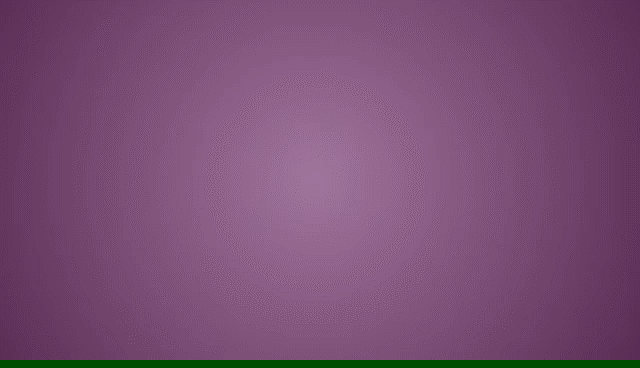 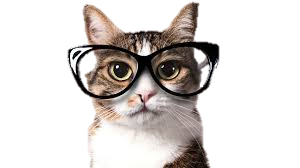 Activities
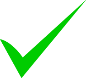 1. Play the guitar 
2.
3.
4.
5.
6.
7.
8
9.
10.
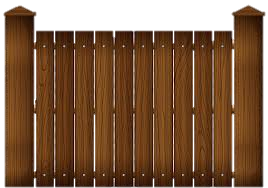 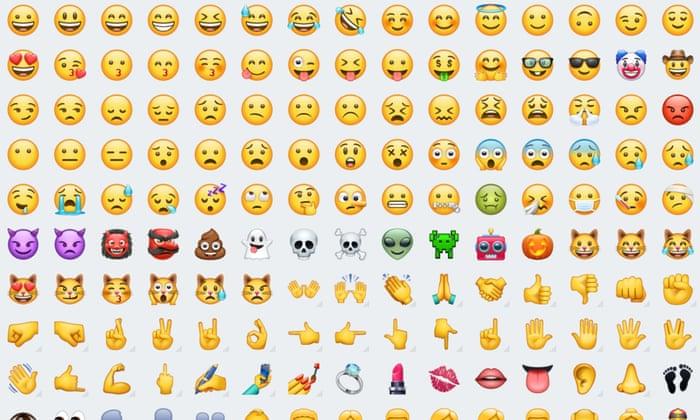 2. Answer    these questions about you
Choose the most common free time activity between your friends and describe it.
What are the most popular activities between your friends?
How do you feel when you do your free time activities? Express your feelings.
What are your favorite free time activities?
3. A poster…
You are going to create a poster about the most common free time activities between your friends. Think        of a tittle for your work.
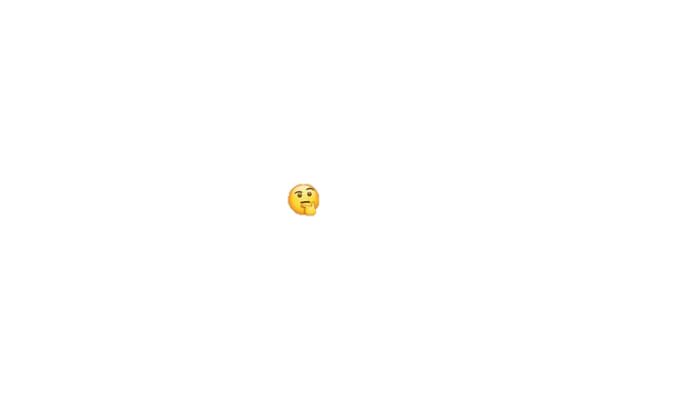 Play Judo!
*Tip: you can do it in your notebook and send your photo to your teacher email
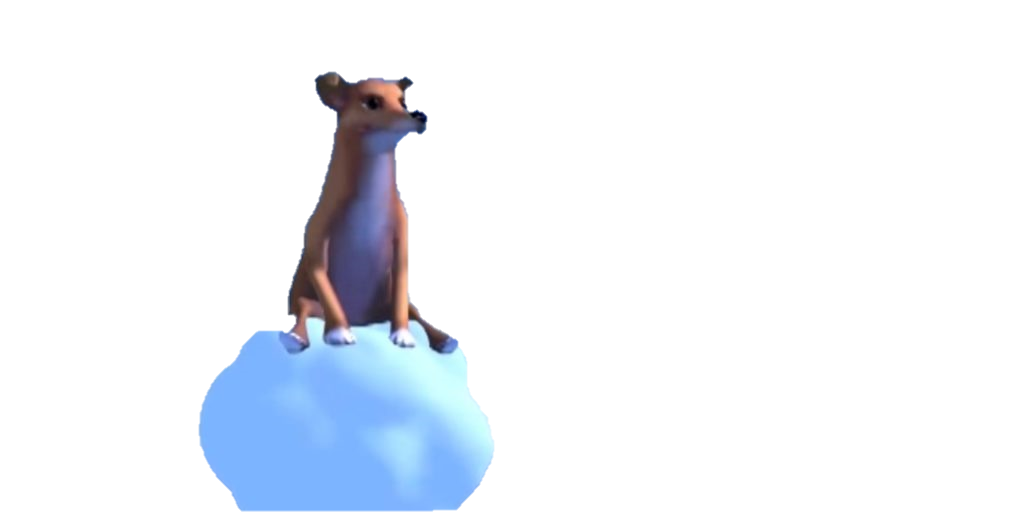 Is good for your health.

Your health will improve